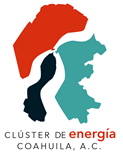 Durante el periodo comprendido entre el 1 y el 30 de abril del 2017, el Clúster de Energía Coahuila, A.C. recibió y tramitó una (1) solicitud de información pública.
Nombre del responsable: Miguel Delgado Ramos
Fecha de actualización y/o revisión: Mayo del 2017.